Warm Up #12
Draw the following structures, labeling them with NAMES, SIGMA/PI BONDS and CHARGE (if necessary).


SCl6

PO4-3

CO3-2

N2O

The last three have at least 1 resonance structure.  Show it next to your finished drawing with a
Bonding Structures
Chapter 8.4
VSEPR Theory (“Vesper”)
VSEPR Theory – lone pairs and bonds stay as FAR APART AS POSSIBLE
Laws of attraction

Goals: Symmetry and separation
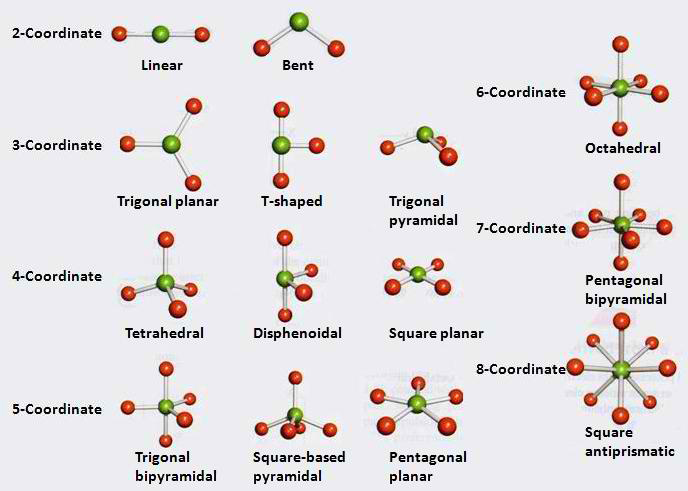 One Central, Four Outer
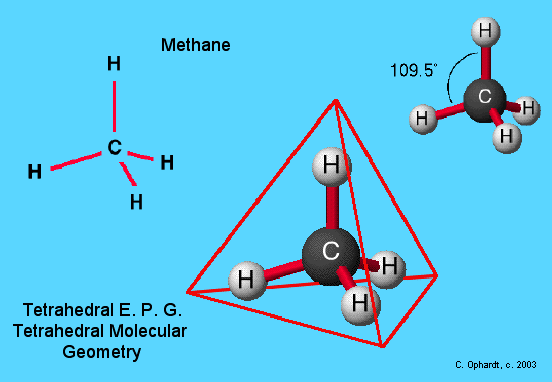 Tetrahedral – No lone pairs = symmetry
109.5o angles
Ex. CH4


How to Draw:

Bond BEHIND
Bond OUTWARD
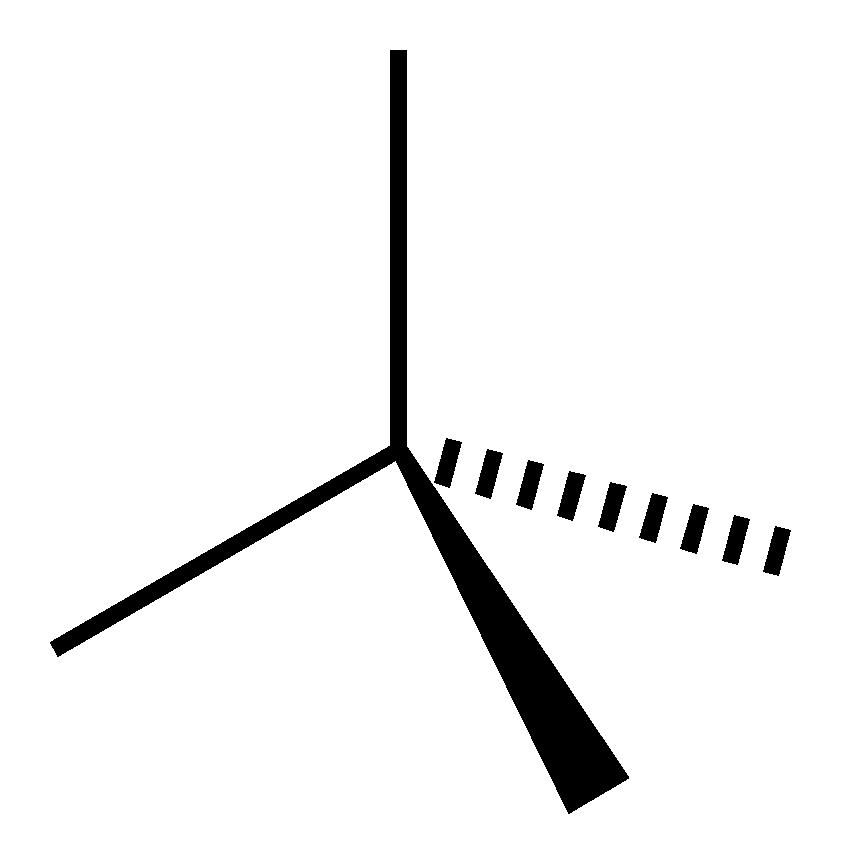 One Central, Three Outer
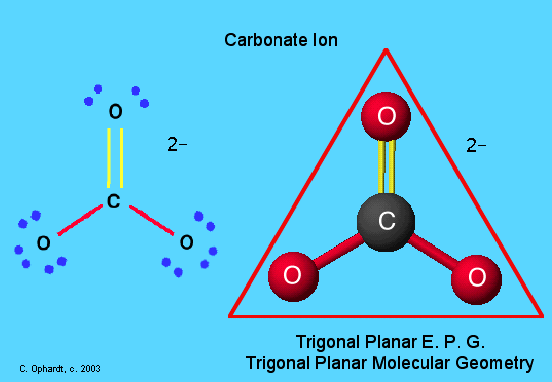 Trigonal Planar  - No lone pairs = even symmetry
120o angles
BF3, CO3-2

Trigonal Pyramidal –Lone pair = repulsion DOWN
107o angles
NH3
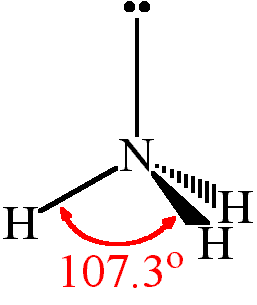 One Central, Two Outer
Linear – no lone pairs = even symmetry
180o angles
CO2

Bent – two lone pairs = repulsion
105o angles
H2O
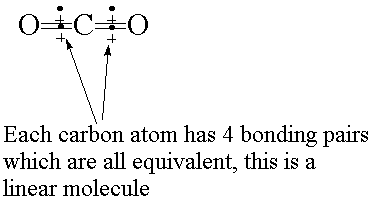 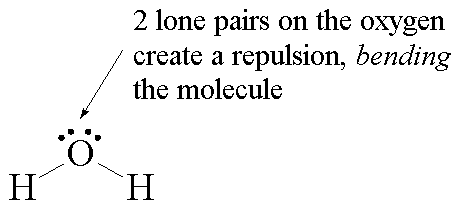 Quick Quiz #6
Draw and name the correct structures for the following:

SO2-2

PO4-3

PCl3